الْوَحْدَةُ الأُولى
الْمَخْلُوقَاتُ الْحَيَّةُ
الْمَخْلُوقَاتُ الْحَيَّةُ تَتَكوَّنُ مِنْ خَلايَا
الْفَصلُ الأولُ
مَمَالِكُ الْمَخْلُوقَاتِ الْحَيَّةِ
اَلدَّرْسُ الثَّاني
تَصنِيفُ الْمَخْلُوقَاتِ الْحَيَّةِ
التهيئة
أنظر وأتسأل
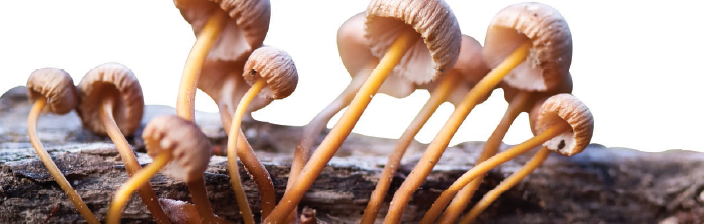 يوجَدُ عَلَى الأَرْض أَكْثَرُ مِنْ مِلْيُونَيْ نَوْعٍ مِنَ الْمَخْلُوقَاتِ الْحَيَّةِ.
مَا الْمَخْلُوقاتُ الْحَيَّةُ فِي الصورَةِ؟ كَيْفَ أَعْرِفُ ذلِكَ؟
أنظر وأتسأل
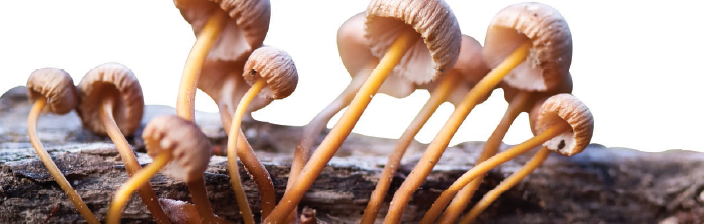 النباتات والفطريات، أنظر إلى خلاياها تحت المجهر وأدرس ميزاتها وأمثل كيف تتحرك وكيف تحصل على غذائها.
الاستكشاف
نشاط إستقصائي
أستكشف
كَيْفَ أُصنِّفُ الْمَخْلُوقاتِ الْحَيَّة؟
الْهَدَفُ
أَستَكْشفُ كَيْفَ تُصنَّفُ النَّبَاتَاتُ وَالْحَيَوَانَاتُ فِي مَجْمُوعَاتٍ بناء على خَصائِصَ مُخْتَلِفَةٍ.
أحتاج إلى
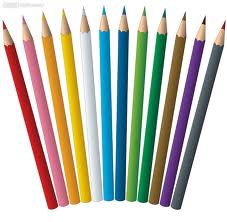 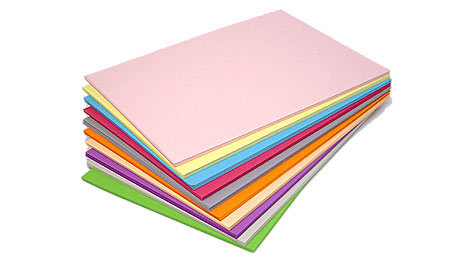 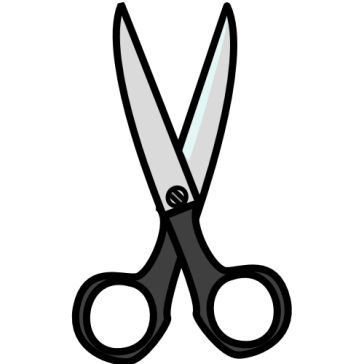 أوراق
مقص
أقلام تلوين
الْخُطُوَاتُ
1
أَخْتارُ عَشَرَةَ حَيَواناتٍ ونَباتاتٍ مِنْ بِيئَتِي، ثُمَّ أَعْمَلُ بِطاقَةً لِكُلِّ مَخْلُوقٍ حَيٍّ أَخْتارُهُ. يُمْكِنُ استِخْدامُ الصوَرِ المُجاوِرَةِ..
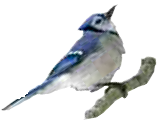 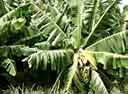 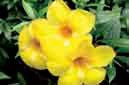 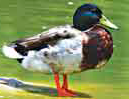 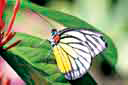 الْخُطُوَاتُ
1
اخترت: الجمل - الحصان - القطة - العصفور - البطة والدجاجة - الفراولة - المانجو - الفاصوليا - المشمش.
الْخُطُوَاتُ
2
أُلاحِظُ. فِيمَ تَتَشابَهُ الْمَخْلُوقَاتُ الْحَيَّةُ الَّتِي اخْتَرْتُها؟
وَفِيمَ تَخْتَلِفُ؟ هَلْ لِلْحَيَوانِ الَّذِي اخْتَرْتُهُ، أَجْنِحَةٌ أَوْ مِنْقَارٌ أَوْ ذَيْلٌ؟ هَلْ لِلنَّباتِ الَّذِي اخْتَرْتُهُ أَزْهارٌ أَوْ بُذُورٌ؟ أَعْمَلُ جَدْولاً، وَ أُسَجِّلُ خَصائِصَ كُلِّ مَخْلُوقٍ حَيٍّ.
الْخُطُوَاتُ
2
تتشابه المخلوقات الحية فيما يلي :
أنها جميعا تحتاج إلى الماء والهواء والغذاء للحصول على الطاقة وضوء الشمس.
جميع المخلوقات الحية تنمو وتتكاثر وتستجيب لمؤثرات البيئة.
الْخُطُوَاتُ
2
الحيوانات
م
البطة
الدجاجة
العصفورة
الحصان
القطة
الجمل
تأكل اللحوم
يأكل الأعشاب
يأكل الأعشاب
لا تطير
لا تطير
تطير
له أربع أرجل – يغطي جسمه شعر- تلد وترضع صغارها.
لها جناحان - لها رجلان - لها منقار - لها ذيل وتبيض.
الْخُطُوَاتُ
2
المشمش
المانجو
البازلاء
الفراولة
تؤكل الثمار دون البذور
تؤكل الثمار دون البذور
تؤكل الثمار والبذور
تؤكل بذوره
النبات له جذور وسيقان وأوراق وثمار وزهور  وبذور.
الْخُطُوَاتُ
3
أُصنِّفُ. أُضع بِطاقاتِ المخلوقات الَّتِي تَحْمِلُ خَصائِصَ مُتَشابِهَةً فِي مَجْمُوعاتٍ. وَهَذِهِ إِحْدى طرائقِ التَّصنِيفِ الَّتِي اعْتَمَدَها العُلَماءُ لِتَصنِيفِ النَّبَاتَاتِ والْحَيَوَانَاتِ.
الْخُطُوَاتُ
3
نباتات تؤكل بدون بذورها
نباتات تؤكل ببذورها
الطيور
الثدييات
العصافير الدجاجة - البطة
المانجو - المشمش
الفراولة –الفاصولياء
الحصان - الجمل - القطة
أْستَخْلصُ النَّتَائج
4
أُلاحِظُ. أتفحص خَصائِص كُلِّ مَخْلُوقٍ حَيٍّ قُمْتُ بِدِرَاسَتِهِ فِي كُلِّ مَجْمُوعَةٍ؟ و اسجل ملاحظاتي عَلَى الْبِطاقَةِ.
أْستَخْلصُ النَّتَائجُ
4
كلا من الحصان والجمل والقطة ثدييات يغطي جسمها شعر وتلد وترضع صغارها.
أما العصفورة والدجاجة والبطة فهي تبيض ولها جناحان ومنقار ورجلان.
الفاصولياء والفراولة نباتات تؤكل ثمارها بالبذور أما المانجو والمشمش فنباتات تؤكل بدون البذور.
أْستَخْلصُ النَّتَائجُ
5
أَتَوَقَّعُ. هَلْ يُمْكِنُ اعْتِمادُ التَّصنِيفِ الَّسابِقِ لِمَخْلُوقَاتٍ حَيَّةٍ أُخْرى؟ أُفَكِّرُ فِي نَباتاتٍ وحيَوَاناتٍ أُخْرى يُمْكِنُ وَ ْضعُها فِي كلِّ مَجْموعَةٍ.
أْستَخْلصُ النَّتَائجُ
5
الثدييات: الأسد - الغزال - البقرة - النمر.
الطيور: الصقر - النسر - الحمامة - الببغاء.
نباتات تؤكل ببذورها: الكوسة - الخيار - الباذنجان - اللوبيا.
نباتات لا تؤكل بذورها: التفاح - الخوخ  - الكمثرى - البرقوق.
أْستَكْشفُ أَكْثَرَ
أَتَعَرَّفُ طرائقَ التَّصنِيفِ والخصائص الّتِي اعْتَمَدَها زُملاَئِي، ثُمَّ أقارِنُ بَيْنَها وَبَيْنَ خَصائِص الْمَخْلُوقِ الحَيِّ الَّذِي اخْتَرْتُهُ.
الشرح والتفسير
أقرأ وأتعلم
السؤال الرَّئِيَس
كيف تصف المخلوقات الحية؟
أقرأ وأتعلم
السؤال الرَّئِيَس
يُمْكِنُ تَصنِيفُ الْمَخْلُوقَاتِ الْحيَّةِ فِي ِستِّ مَمَالِك، وتصنف أَفْرَادُ كُلّ مَمْلَكَة فِي ُشعْب، وَطَوائِفَ، وَرُتْب، وَفَصائلَ، وَأجِناْسٍ وَ أنْوَاعٍ.
الْمُفَرَدَاتُ
الصفَةُ 
المَمْلَكةُ
مَهَارَةُ الْقرَاءةِ
التَّصنِيفُ
كَيْفَ تُصَنَّفُ الْمَخْلُوقَاتُ الْحَيَّةُ؟
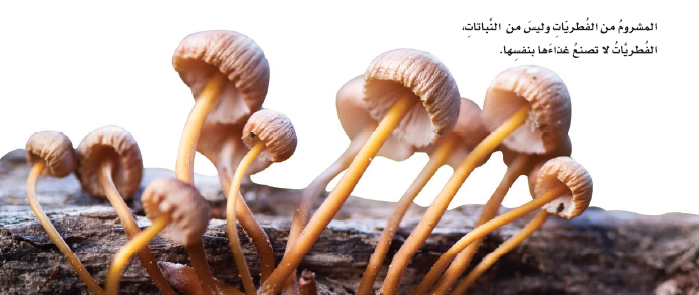 هَلْ حَاوَلْتَ يَوْما فَرْزَ مَلابِسِكَ؟ كَيْفَ قُمْتَ بِذَلِكَ؟ عَمَلِيَّةُ فَرْزِ الْمَلابِسِ طَريقَةٌ لِتَصْنِيفِ الأَشْياءِ؛ فَنَحْنُ عَنْدَما نُصَنِّفُ الأَشْياءَ نَضَعُ الْمُتَشابِهَ مِنْهَا فِي مَجْمُوعاتٍ.
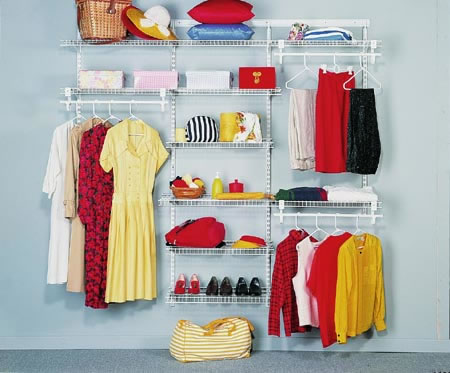 كَيْفَ تُصَنَّفُ الْمَخْلُوقَاتُ الْحَيَّةُ؟
وَلِكَيْ نُصَنِّفَ الأَشْيَاءَ يَجِبُ أَنْ
نَعْرِفَ الصِّفَات الَّتِي نَعْتَمِدُها فِي التَّصْنِيفِ، كَاللَّوْنِ مَثَلاً أُفَكِّرُ فِي صِفَاتٍ أُخْرَى يمكن أن أستخدمها في التصنيف. والمخلوقات الحية تصنف في مجموعات أيضاً بحسب صفاتها.
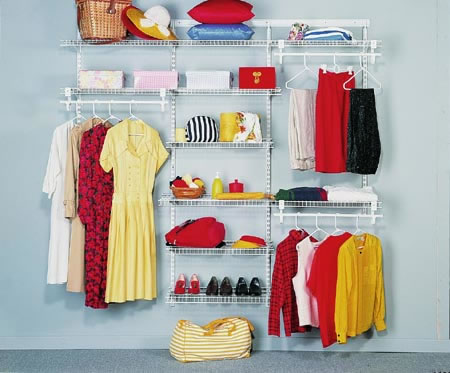 الصِّفاتُ
لِتَصْنِيفِ الْمَخْلُوقَاتِ الْحَيَّةِ فِي مَجْمُوعَاتٍ كَبِيرَةٍ، دَرَسَ الْعُلَمَاءُ الْعَدِيدَ مِنَ الصِّفَاتِ. وَالصِّفَةُ هِيَ إحْدَى خَصَائِصِ الْمَخْلُوقَاتِ الْحَيَّةِ. يَنْظُرُ العُلَمَاءُ بِعِنَايَةٍ إِلَى: شَكْلِ الْجِسْمِ، وقُدْرَةِ الْمَخْلُوقِ الْحَيِّ عَلَى الْحَرَكَةِ، وكَيْفَ يَحْصُلُ عَلَى غِذَائِهِ، وعَدَدِ الْخَلايَا الْمُكَوِّنَةِ لَهُ، وَهَلِ الخَلايَا تَحْتَوِي عَلَى نَوَاةٍ أو أجْزَاءٍ أُخْرى. ويصنفون المخلوقات الحية اعتماداً على واحدة أو أكثر من هذه الصفات.
المشروم من الفطريات وليس من النباتات الفطريات لا تصنع غذاءها بنفسها.
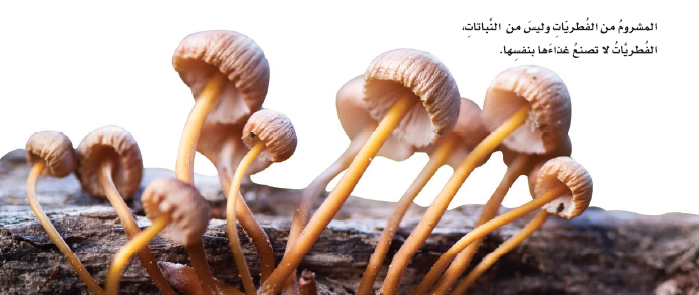 ممالك المخلوقات الحية
اتَّفقَ العُلَماءُ عَلَى تَقْسِيمِ الْمَخْلُوقَاتِ الْحَيَّةِ إِلَى سِتِّ مَمالِكَ، والْمَمْلَكَة هِيَ الْمَجْمُوعَةُ الكُبْرَى الَّتِي تُصَنَّفُ إِلَيْهَا الْمَخْلُوقَاتُ الْحَيَّةُ، ويَشْتَرِكُ جَمِيعُ أَفْرادِها فِي صِفاتٍ أساسيَّةٍ. هَذِهِ الْمَمَالِكُ السِّتُّ هِيَ: مَمْلَكَةٌ لِلنَّباتاتِ، وأُخْرَى لِلْحَيَواناتِ، ومَمْلَكَتَانِ لِلْبكْتِيرْيَا لِوُجُودِ أَنْواعٍ كثيرة مِنْهَا، ومَمْلَكَةٌ للطَّلائِعِيَّاتِ، وأُخْرَى للفطْرِيَّاتِ.
أقرأ الجدول
فيم تختلف مملكتا البكتريا عن ممالك المخلوقات الحية الأربع الأخرى؟
إرشاد: أنظر إلى عمودي مملكتي البكتريا في الجدول، ثم أقارن بينهما وبين بقية الممالك.
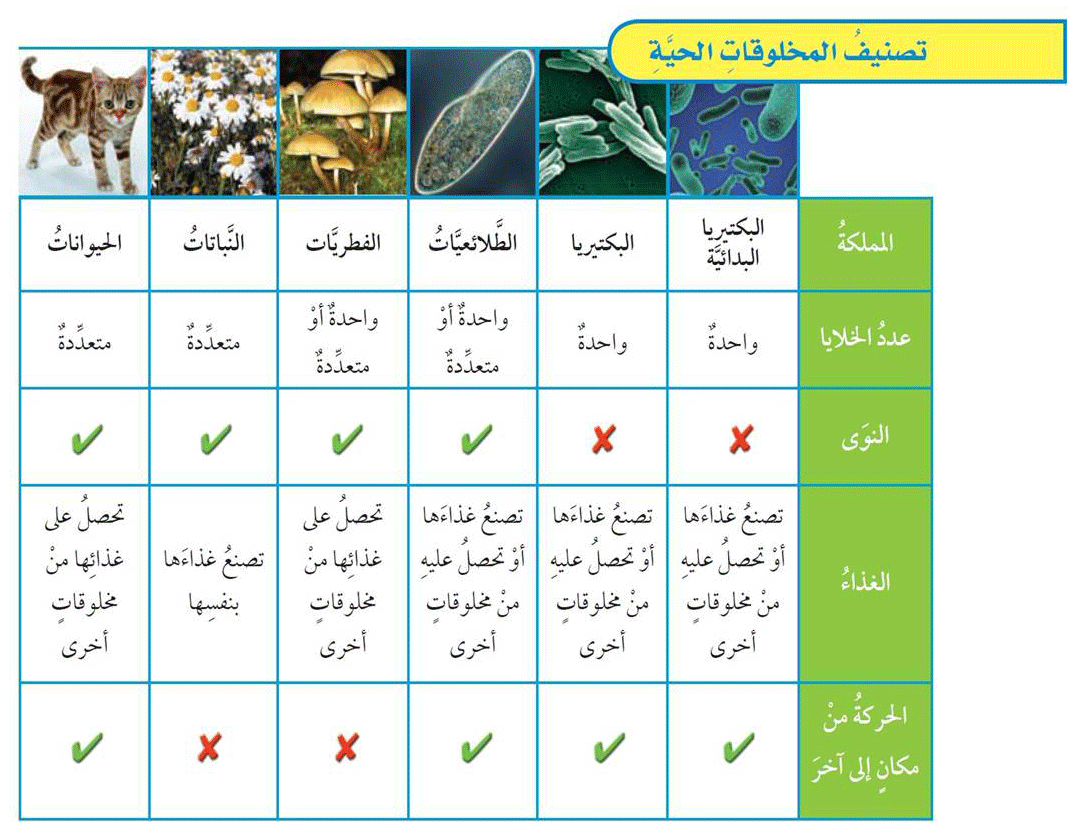 تصنيف المخلوقات الحية
البكتيريا البدائية
المملكة
واحدة
عدد الخلايا
النوى
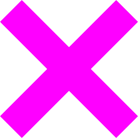 تصنع غذائها أو تحصل عليه من مخلوقات أخرى
الغذاء
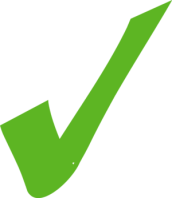 الحركة من مكان إلى أخر
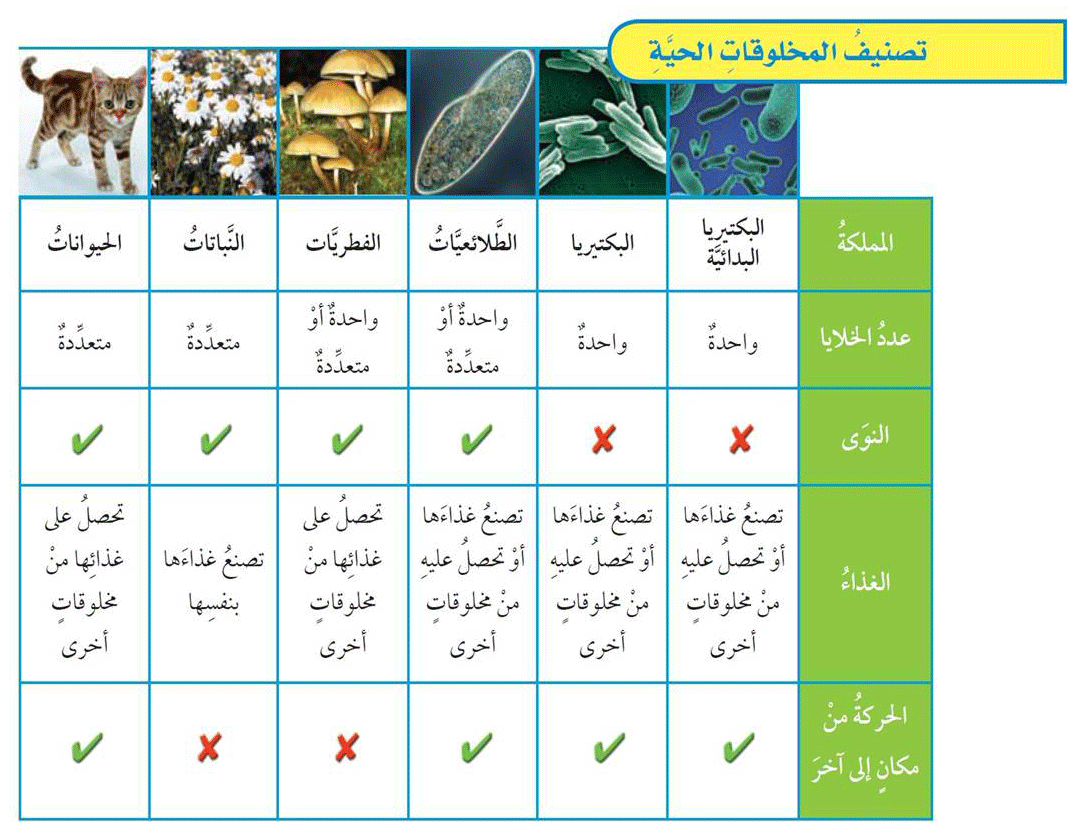 تصنيف المخلوقات الحية
البكتيريا
المملكة
واحدة
عدد الخلايا
النوى
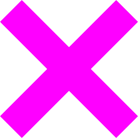 تصنع غذائها أو تحصل عليه من مخلوقات أخرى
الغذاء
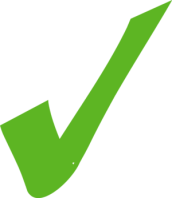 الحركة من مكان إلى أخر
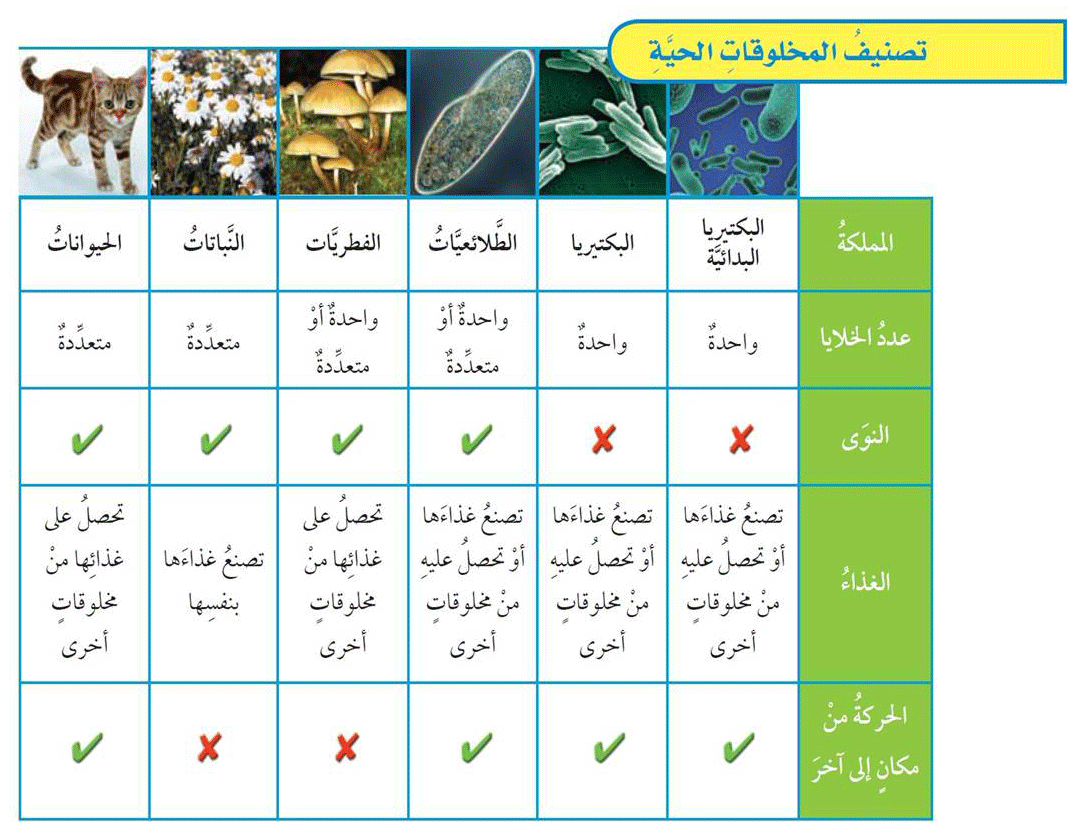 تصنيف المخلوقات الحية
الطلائعيات
المملكة
واحدة أو عديدة
عدد الخلايا
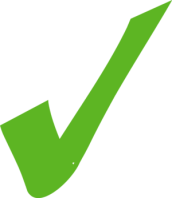 النوى
تصنع غذائها أو تحصل عليه من مخلوقات أخرى
الغذاء
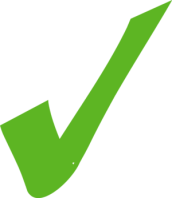 الحركة من مكان إلى أخر
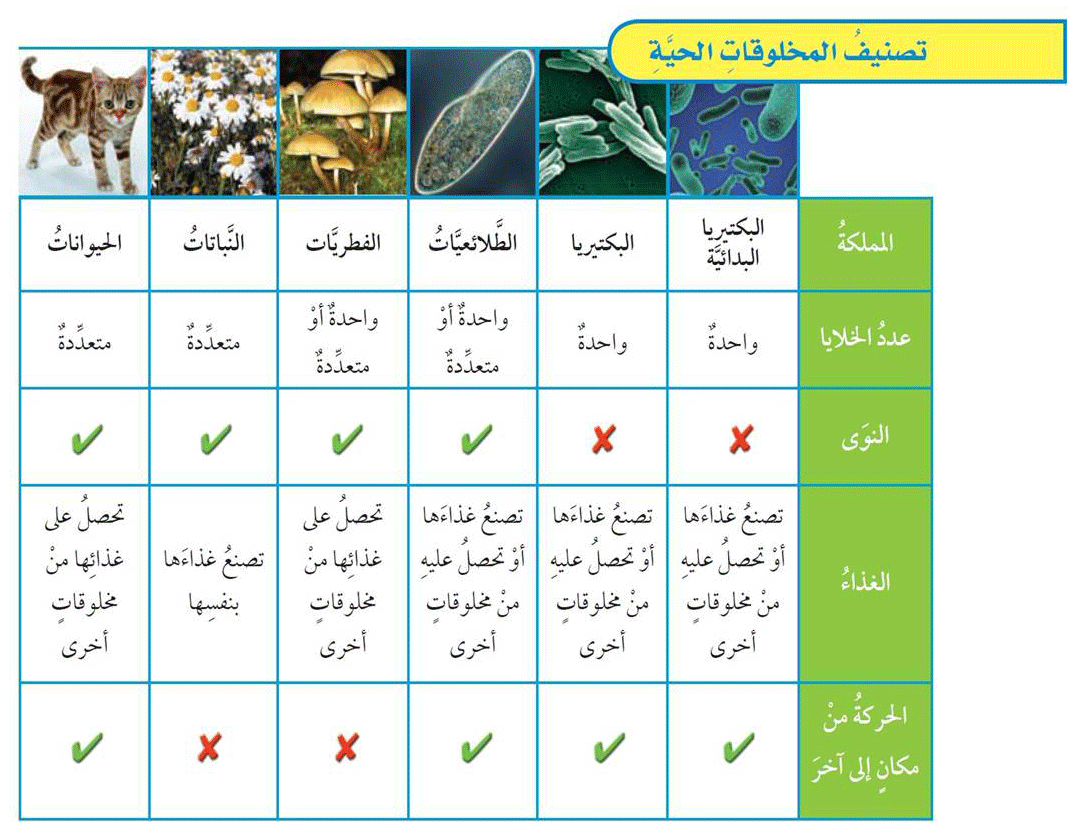 الفطريات
المملكة
واحدة أو عديدة
عدد الخلايا
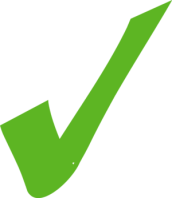 النوى
تحصل على غذائها من مخلوقات أخرى
الغذاء
الحركة من مكان إلى أخر
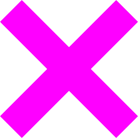 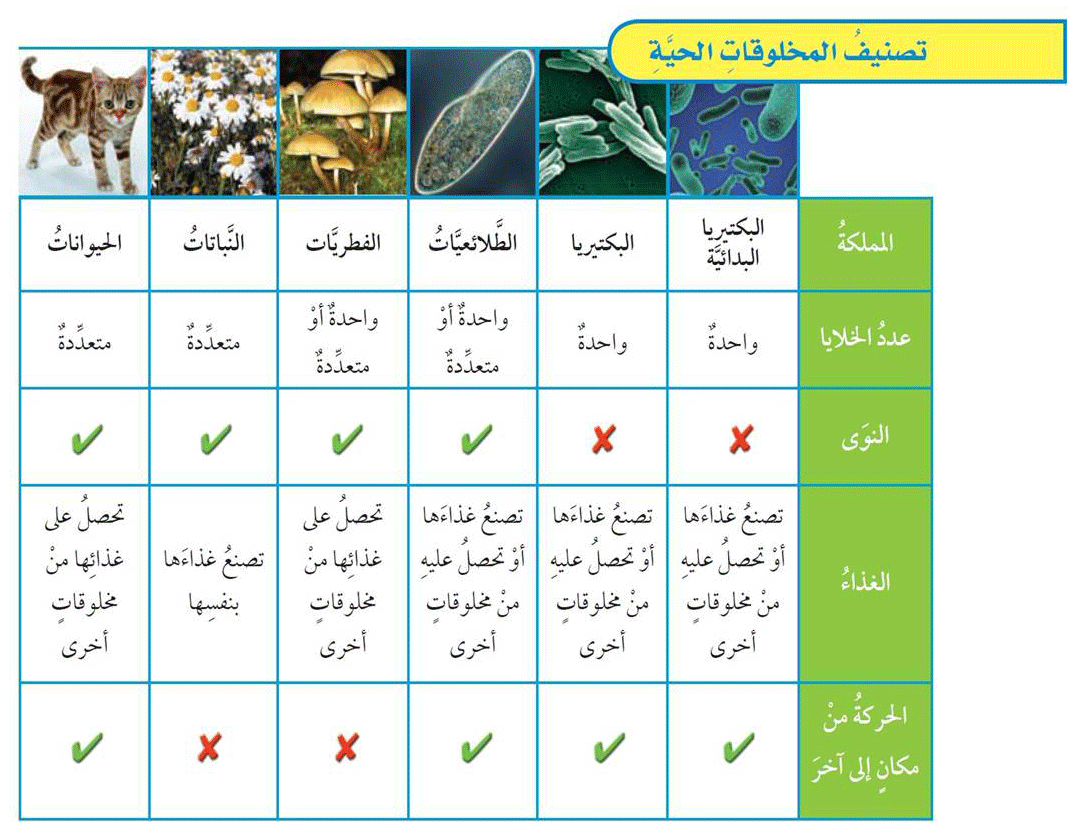 النباتات
المملكة
عديدة
عدد الخلايا
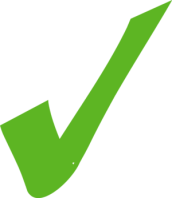 النوى
الغذاء
تصنع غذائها بنفسها
الحركة من مكان إلى أخر
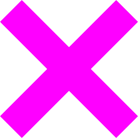 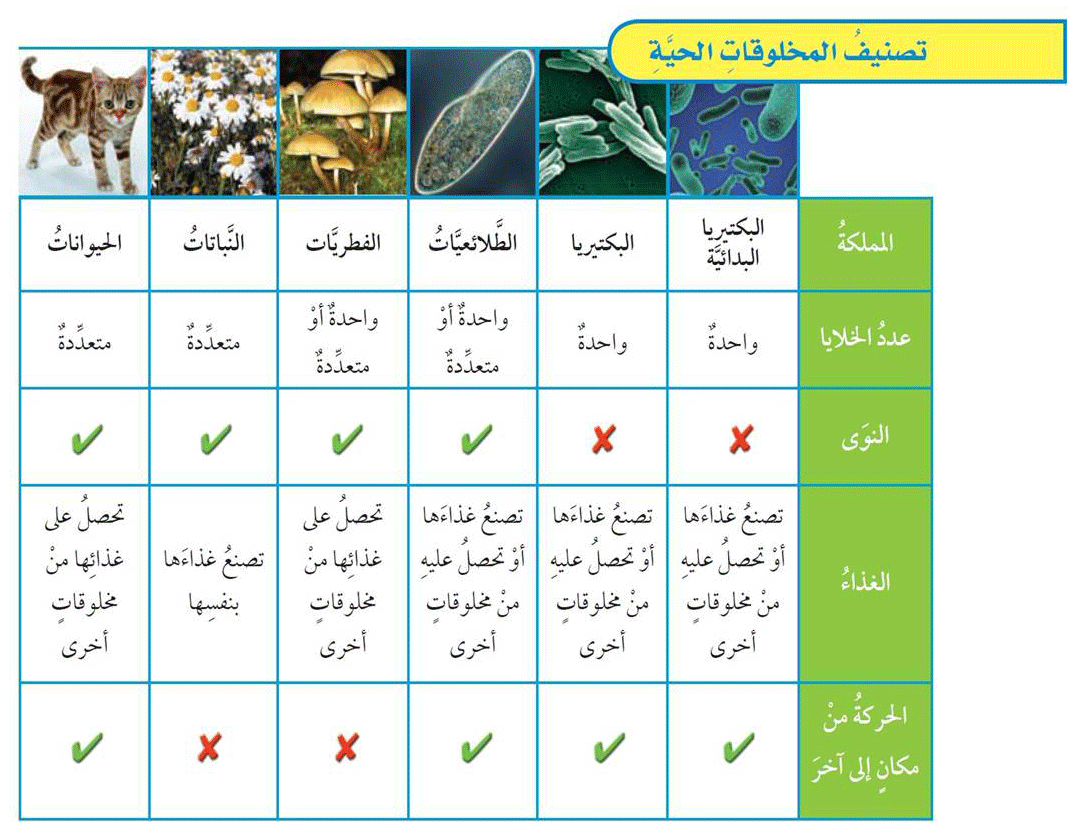 الحيوانات
المملكة
عديدة
عدد الخلايا
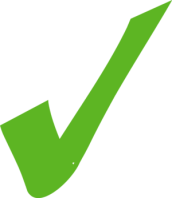 النوى
تحصل على غذائها من مخلوقات أخرى
الغذاء
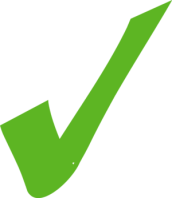 الحركة من مكان إلى أخر
تختلف مملكتا البكتريا في أن كلا منهما لا تحتوي على النوى مثل باقي ممالك المخلوقات الحية الأربع الأخرى.
أخْتَبِرُ نَفْسي
أصنف. في أي الممالك أصنف مخلوقا حياً متعدد الخلايا، يتحرك ولا يصنع غذاءه بنفسه؟
مملكة الحيوانات.
أخْتَبِرُ نَفْسي
التفكير الناقد. بعض أنواع البكتريا تصنع غذاءها بنفسها. لماذا لا تصنف في مملكة النباتات؟
لأن هذه البكتريا تتكون من خلية واحدة بينما تتكون النباتات من خلايا متعددة.